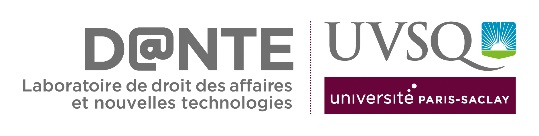 A l’issue de la conférence de la professeure Fabienne Jault-Seseke, qui présentera son projet IUF, le Laboratoire D@nte et ses directrices, Claire Bouglé et Sandrine Clavel, ont le plaisir de vous convier à un cocktail, à l’occasion duquel il sera procédé à
La réception officielle des thèses de ses docteurs et/ou membres, récemment publiées

Lundi 14 novembre 2022
à 18h30
Dans les locaux rénovés du D@nte,
 3 rue de la Division Leclerc, 78280 GUYANCOURT
Pierre Capelle, L’arbitrage collectif, Dalloz, Nouvelle bibliothèque des thèses, 2022
Simon Farges, L’ordre public sociétaire, Dalloz, Nouvelle bibliothèque des thèses, 2022
Hakim Gali, Le préjudice moral. Etude de droit de la responsabilité civile, Dalloz, 2021
Lénaïc Godard, Droits des pratiques anticoncurentielles et des pratiques restrictives de concurrence, Bruylant, 2021
Hakim Hadj-Aïssa, Le déséquilibre significatif dans les relations commerciales: analyse critique du contentieux, Bruylant, 2022

Benoît Lopez, Les clauses sociales. Contribution à l’étude des rapports entre le droit du travail et le droit international économique, LGDJ, 2022

Anaïs Szkopinski, Droit de la propriété intellectuelle et matière pénale, L.G.D.J., 2022